Section 7.6Quadratic Functions
Algebra II
Vertex Form
Graph
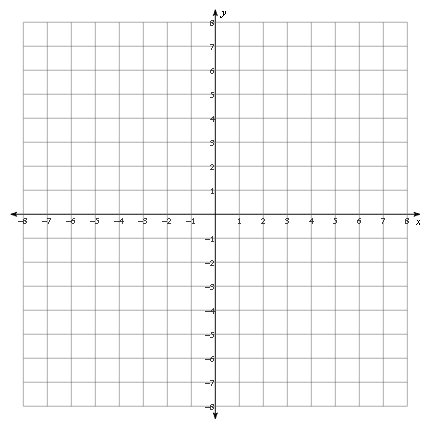 Graph
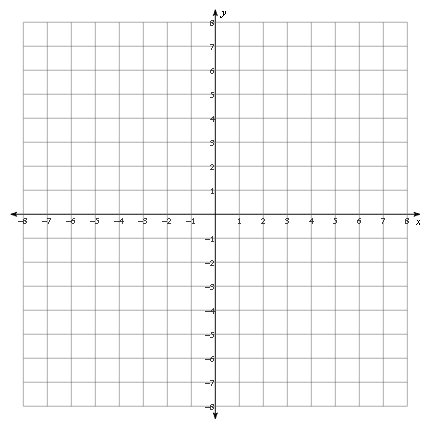 General/Standard Form
Graph
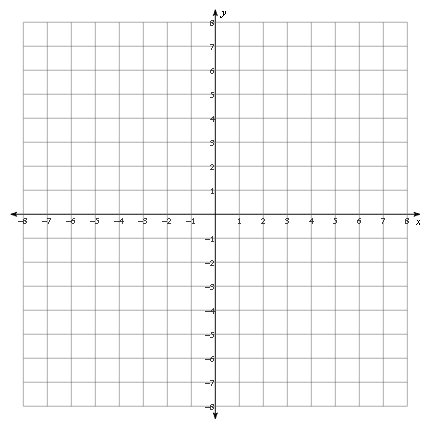 Graph
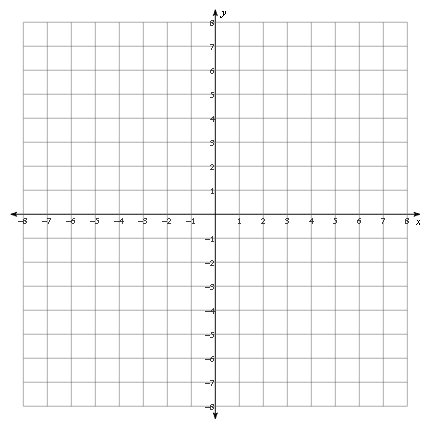 Minimum and Maximum Values
Find the vertex, axis of symmetry, max/min, domain, and range.
Find the vertex, axis of symmetry, max/min, domain, and range.
Find the vertex, axis of symmetry, max/min, domain, and range.